DID YOU KNOW?
Cooler Climate Reds are Just as Good!
-- Cooler Climate Reds are lower in alcohol which makes them more food friendly!
-- The Finger Lakes is a perfect climate to grow some of the world’s best Cab Francs. 
-- Vineyards on the east side of Seneca Lake are in a microclimate called the “Banana Belt” due to slightly warmer temperatures.
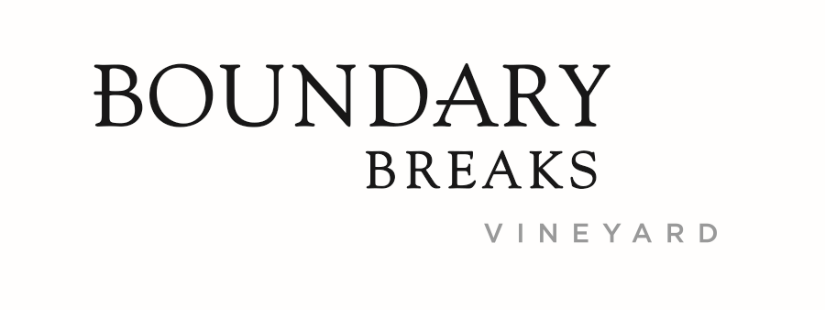 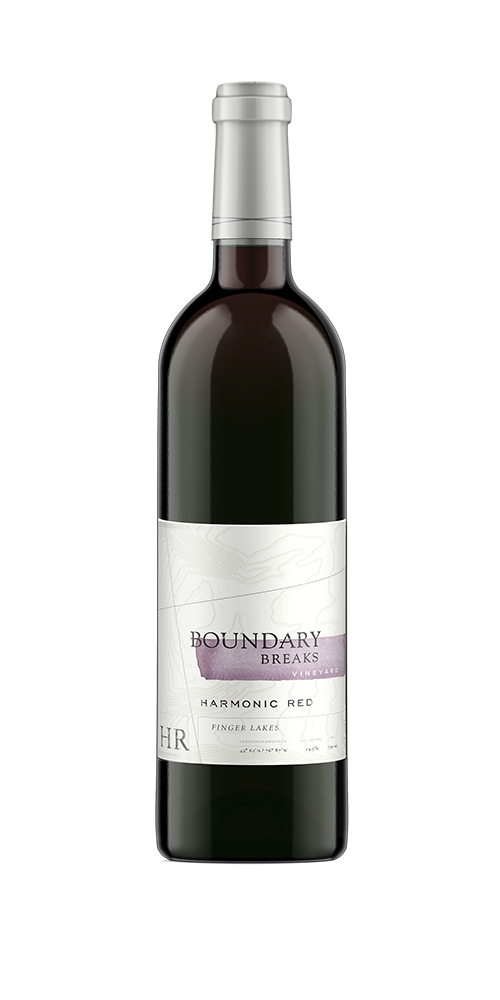 2017 Harmonic Red
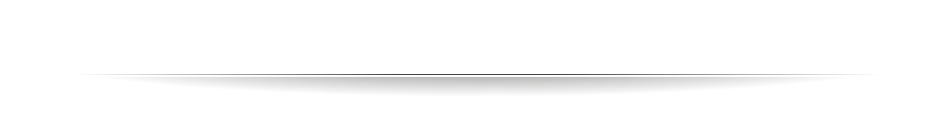 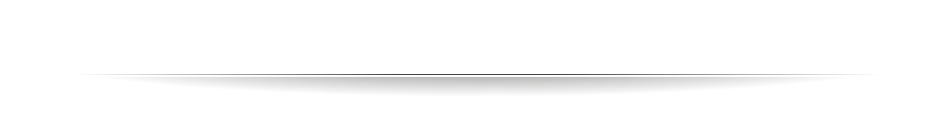 ABOUT US:, Boundary Breaks focuses on cool-climate grape varieties--principally Riesling, Gewurztraminer and Cabernet Franc. We began planting vines in 2009 and released our first vintage in 2013. Our wines are sold throughout the US and abroad.

WHAT MAKES OUR WINES DISTINCTIVE: Our wines possess a powerful flavor profile. We achieve this in the challenging cool climate of the Finger Lakes by ensuring our fruit achieves a maximum level of ripeness in the vineyard. Our vineyards are located in a unique microclimate near the shoreline on the east side of Seneca Lake. The lake is more than 700 feet deep and keeps our site warmer during the coldest periods of winter. Our western-facing vineyard slopes also benefit from extended afternoon sun.
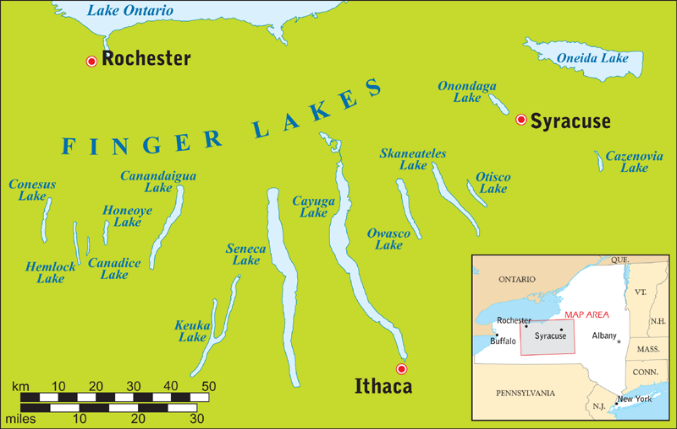 Boundary
Breaks
Boundary Breaks 1568 Porter Covert Rd., Lodi, NY 14860 info@boundarybreaks.com 607-474-5030 www.boundarybreaks.com